Legislative and Statutory Framing
Executive Orders
Recent Laws
Pending Legislation
Permitting
Executive and Emergency Orders
March 11, 2020: Executive Order 591 Declaration of a State of Emergency to Respond to COVID-19
March 12, 2020 
Order suspending certain provisions of the open meeting law
Permitting
June 1, 2020 and June 6, 2020
Preparing for Phase II reopening and then Phase II reopening order
Recent Relevant Laws
April 3, 2020
Chapter 53 of the Acts of 2020
An Act to address challenges faced by municipalities and state authorities resulting from COVID-19
Permitting
Section 17
Application Process
Municipal Process
Active Legislation
H.4774 
An Act addressing challenges faced by food and beverage establishments resulting from the COVID-19 pandemic 
Filed by House Ways and Means Committee
Permitting
S.2730 and H.D.5103 
An Act to address challenges faced by restaurants and other establishments due to COVID-19
Filed by Senator Paul Feeney and Representative Paul McMurtry
MAPC Resources
Legislative Advocacy
Contact Leah Robins, Senior Government Affairs Specialist, at lrobins@mapc.org
Outdoor Dining Best Practices
Contact Betsy Cowan, Chief of Economic Development, at bcowan@mapc.org
Clean Energy Permitting Best Practices
	Contact Nicole Sanches, Clean Energy Coordinator, at 	nsanches@mapc.org 
E-Permitting Questions
Contact Ryan Kelly, Digital Services Director, at 
rkelly@mapc.org
Permitting
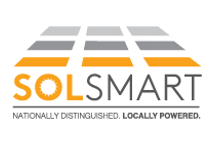 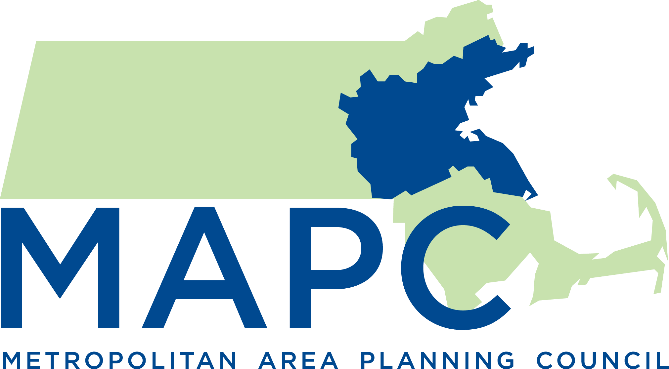 Interested in remote permitting and inspection in light of COVID-19 impacts?
Join us for an information sharing webinar focused on Solar PV.
Best practices, tools, and resources from around the country
Municipal officials from around Massachusetts share and discuss how remote options have aided their departmental goals.
July 22nd 2020 | 3:00 – 4:00 PM
To register: https://attendee.gotowebinar.com/register/9162717885586562576
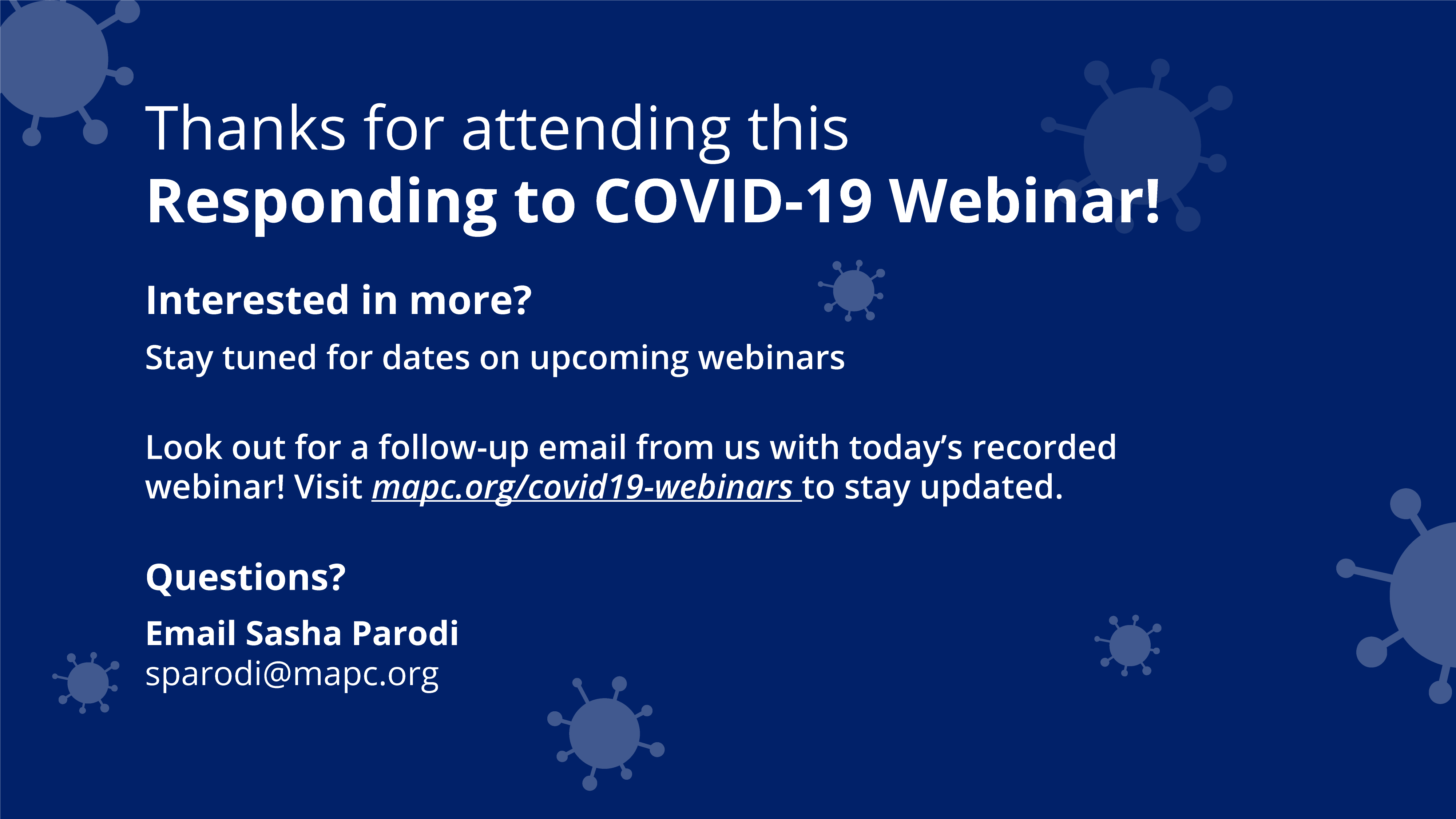